HOOP, GELOOF & TALENT
ADVENTSCAMPAGNE 2019 
STUDIEFONDS IK HELP EEN KIND
HOOP
Laat ons de onwankelbare belijdenis der hoop vast houden; (want Die het beloofd heeft, is getrouw);

Hebr 10,23
Onderwijs geeft hoop
Hoop op een zegen

Hoop doet leren 

Hoop op een betere job 

Hoop op een betere toekomst voor zichzelf en de familie
Studiefonds Ik help een kind
Secondair onderwijs: 
Internaat 
Schoolmateriaal 
Inschrijvingskosten


2019: meer dan 290 kinderen gesteund.
Het studiefonds steunen?
Gebed 
Vrijwilliger / ambassadeur  
Financiële steun
Eenmalig
Meter/peter
Legaten
DANK U !!
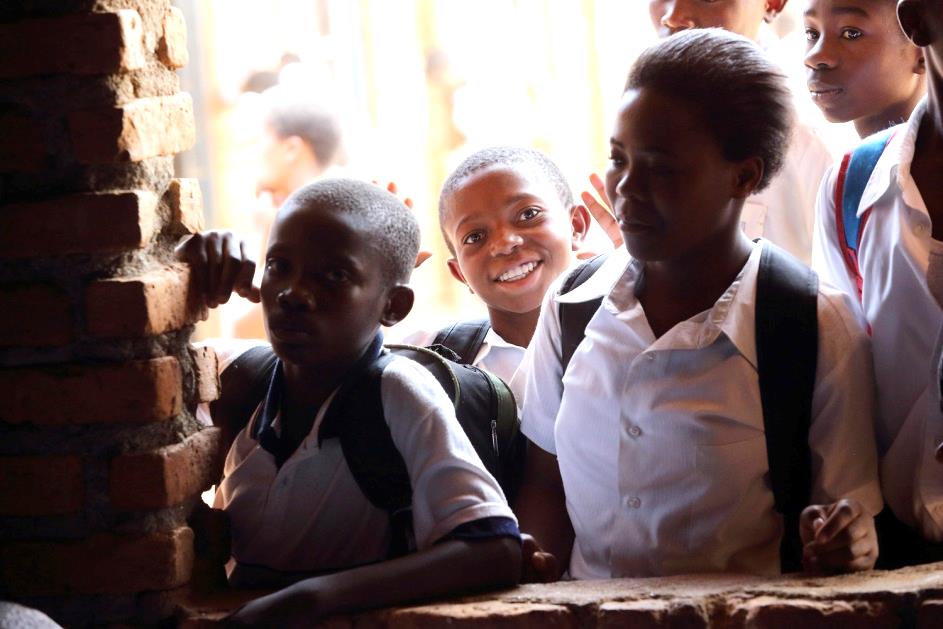